Water Year 2012: Current Conditions and Forecasts in the Colorado River Basin
CRFS 
November 8, 2011
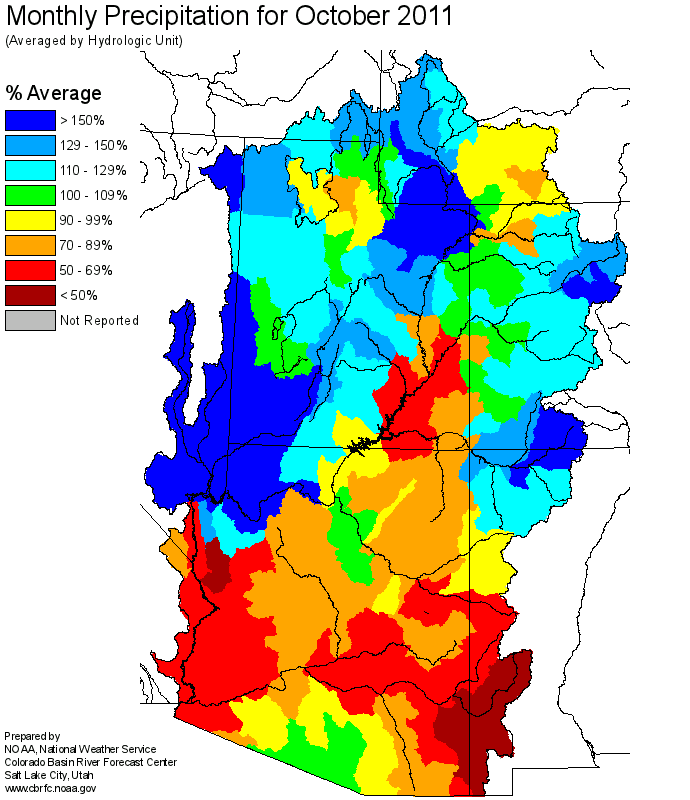 Current Snow
Snow Point Classification:  Percent Average 
   NA      < 25%      25-50%      50-75%      75-90%      90-110%      110-125%      125-150%      150-175%      >175%
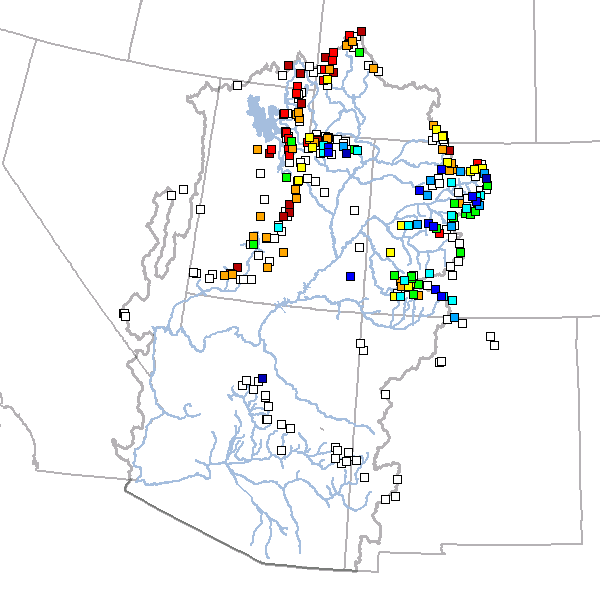 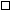 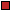 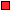 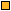 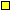 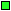 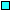 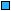 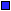 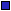 November 7, 2011
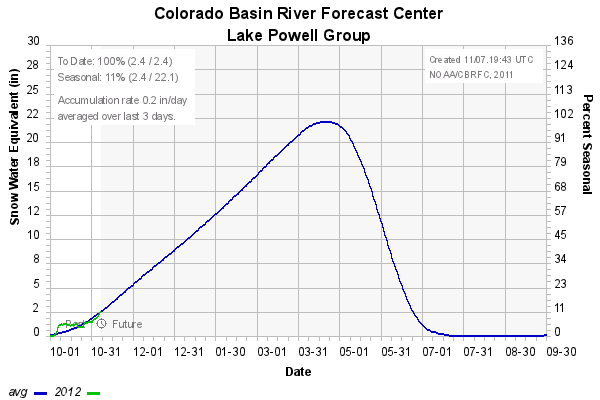 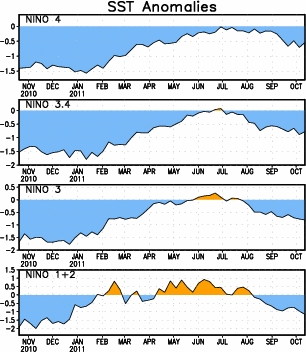 La Nina
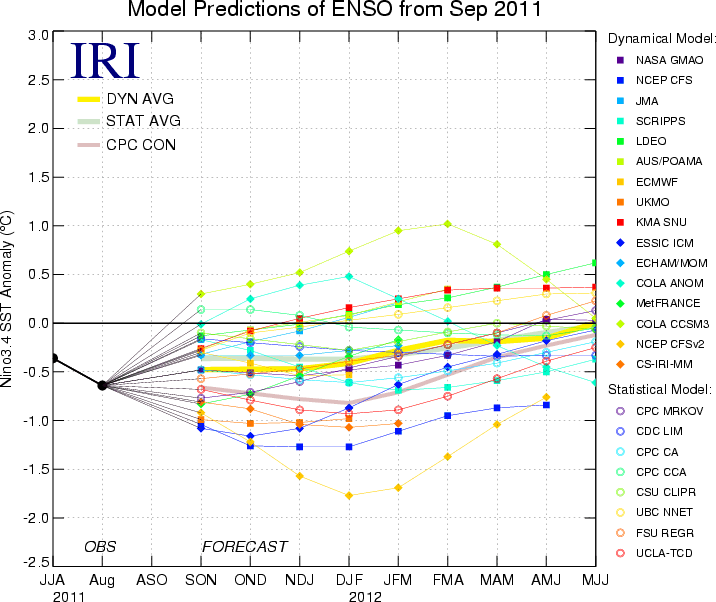 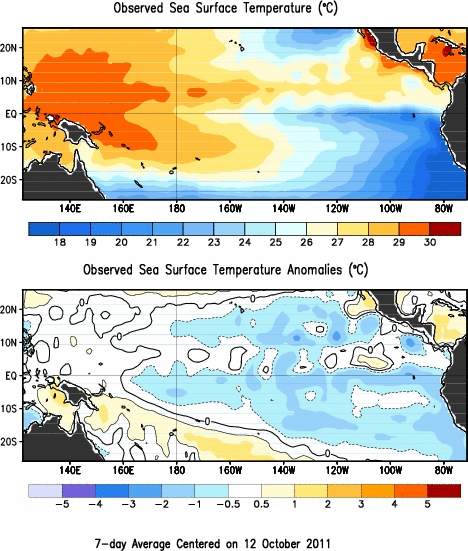 Sources: cpc.ncep.noaa.gov and iri.columbia.edu/climate/ENSO
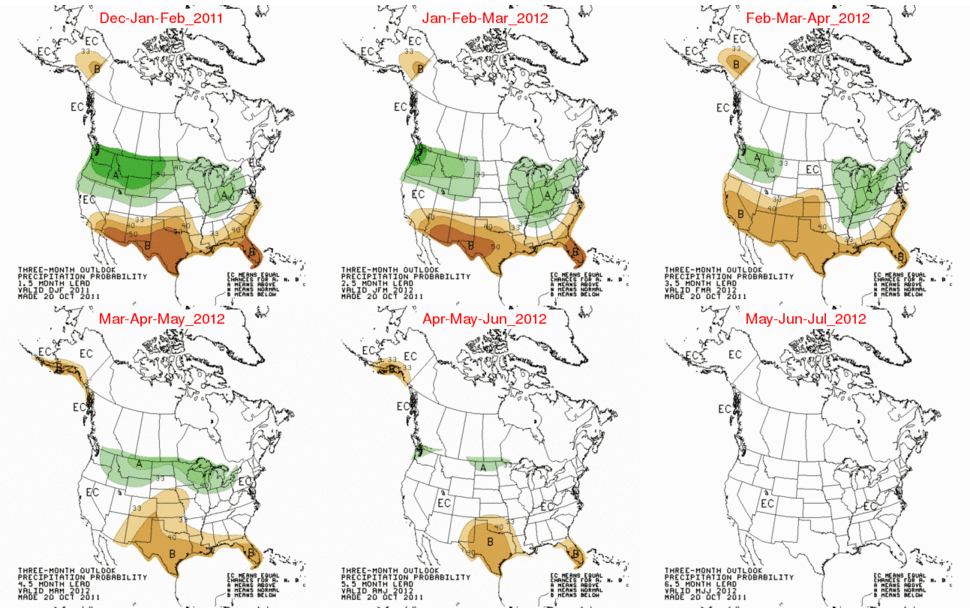 La Nina and Streamflow
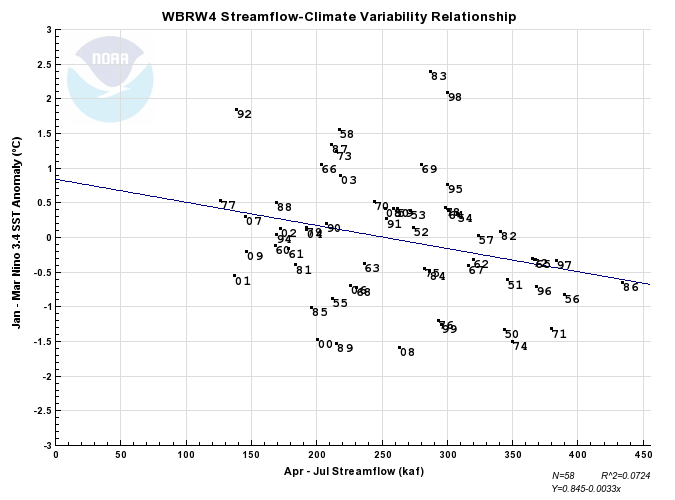 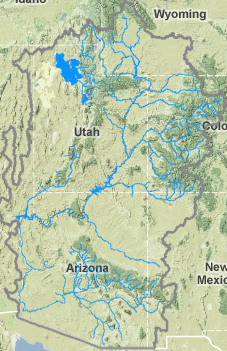 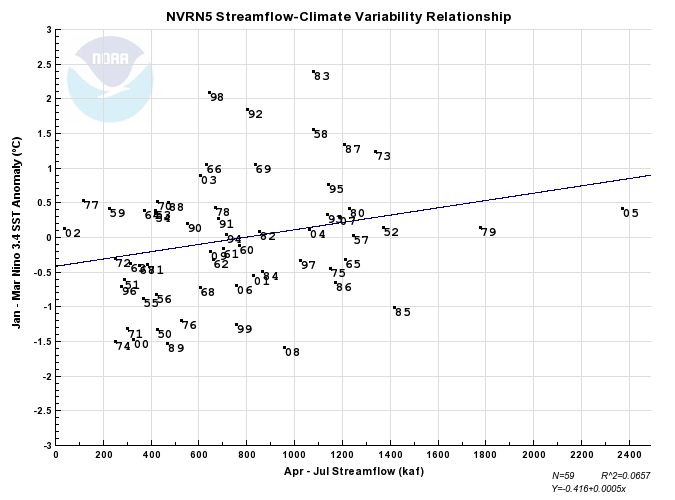 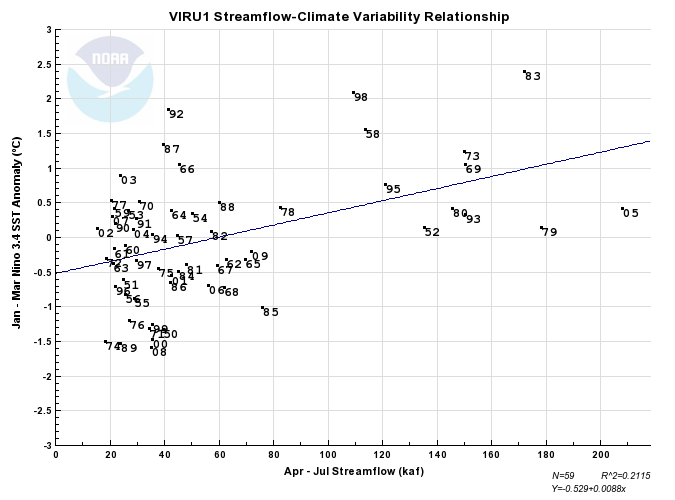 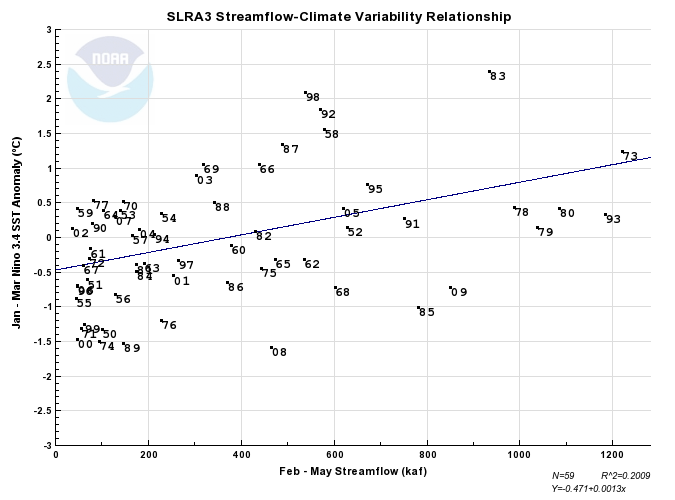 La Nina and Streamflow
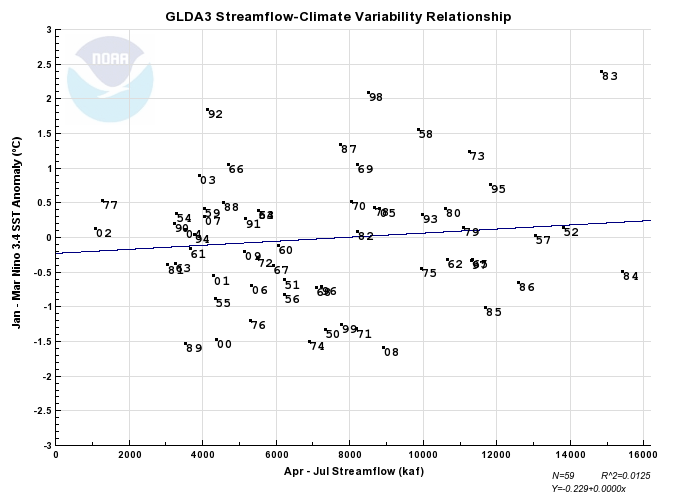 Very low correlations in most of upper basin (right: Lake Powell)
La Nina correlated with low streamflow in lower basin at around 0.2 – 0.3
Weaker correlations for San Juan Basin with low streamflow  and Upper Green with high streamflow
2012 forecast
Historical Observed Apr-Jul Volumes (kaf) 1970-2010 (winter ENSO status)

(  1) - 1984 -     15406.41  (neutral)
(  2) - 1983 -     14838.93  (el nino)
(  3) - 1986 -     12601.21  (neutral)
(  4) - 1995 -     11833.18  (el nino)
(  5) - 1985 -     11701.11  (la nina)
(  6) - 1997 -     11320.89  (neutral)
(  7) - 1973 -     11262.74  (el  nino)
(  8) - 1979 -     11104.25  (neutral)
(  9) - 1980 -     10606.60  (neutral)
( 10) - 1993 -      9984.42  (neutral)
( 11) - 1975 -      9953.16  (la nina 2)
( 12) - 2008 -      8908.50  (la nina)
( 13) - 2005 -      8844.02  (el nino)
( 14) - 1978 -      8678.09  (el nino 2)
( 15) - 1998 -      8510.14  (el nino)
( 16) - 1982 -      8210.63  (neutral)
( 17) - 1971 -      8180.35  (la nina)
( 18) - 1970 -      8037.76  (neutral)
( 19) - 2009 -      7806.72  (neutral)
( 20) - 1999 -      7788.09  (la nina)
( 21) - 1987 -      7758.54  (el nino)
( 22) - 1996 -      7233.47  (la nina)
( 23) - 1974 -      6915.13  (la nina)
( 24) - 2010 -      5795.43  (el nino)
( 25) - 1972 -      5494.26  (neutral)
( 26) - 2006 -      5319.56  (neutral)
( 27) - 1976 -      5297.75  (la nina 3)
( 28) - 1991 -      5159.33  (el nino)
( 29) - 1988 -      4567.47  (el nino 2)
( 30) - 2000 -      4367.05  (la nina 2)
( 31) - 2001 -      4320.62  (la nina 3)
( 32) - 1992 -      4124.42  (neutral)
( 33) - 2007 -      4053.47  (el nino)
( 34) - 2003 -      3910.17  (el nino)
( 35) - 1994 -      3766.48  (neutral)
( 36) - 2004 -      3542.00  (neutral)
( 37) - 1989 -      3524.63  (la nina)
( 38) - 1990 -      3228.85  (neutral)
( 39) - 1981 -      3058.61  (neutral)
( 40) - 1977 -      1277.39  (el nino)
( 41) - 2002 -      1126.76  (neutral)
Multi-year La Nina’s:

1950 – 7.3 maf
1951 – 6.2 maf

1955 – 4.3 maf
1956 – 6.2 maf

1974 – 6.9 maf
1975 – 10.0 maf
1976 – 5.3 maf

1999 – 7.8 maf
2000 – 4.4 maf
2001 – 4.3 maf

2011 – 12.9 maf
2012 – ???